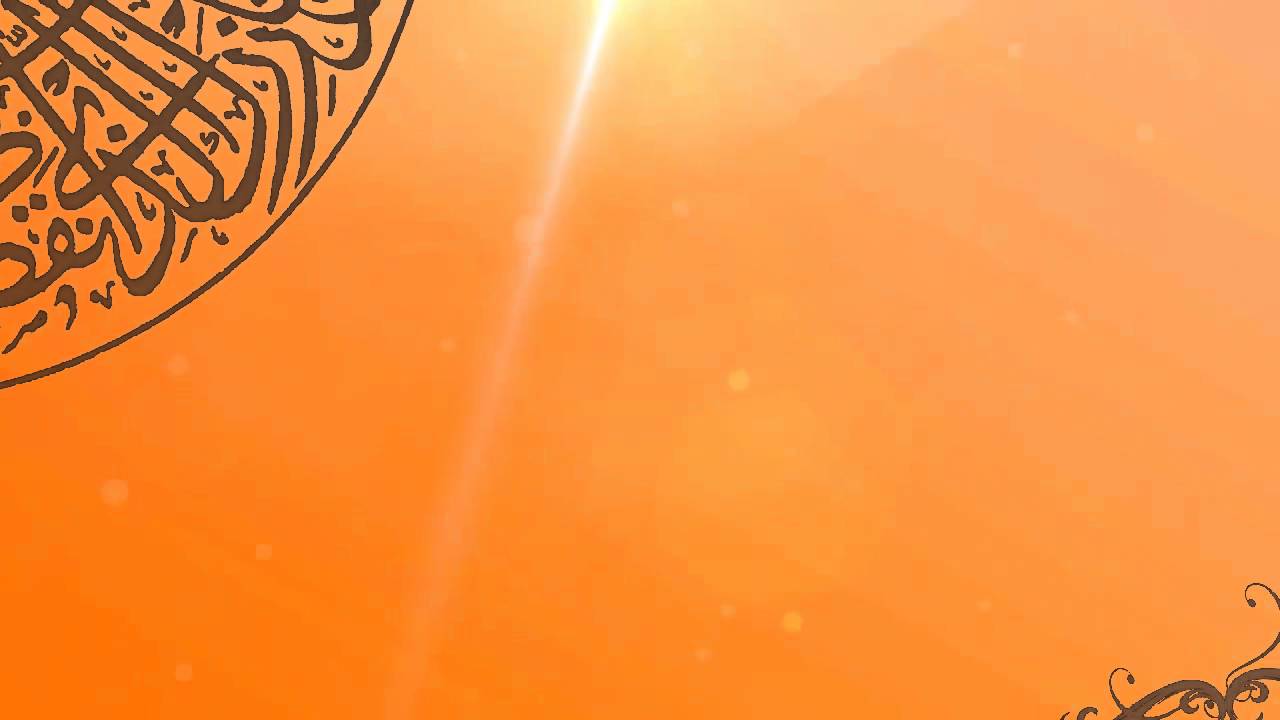 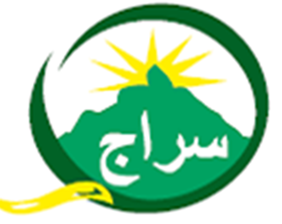 أبواب النفس
02 صفر 1437 هـ
14 نونبر 2015 م
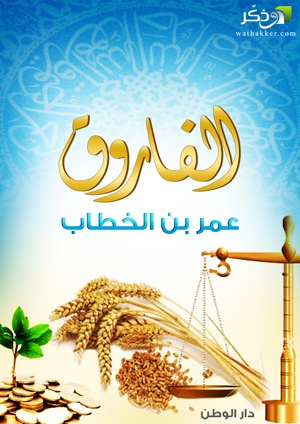 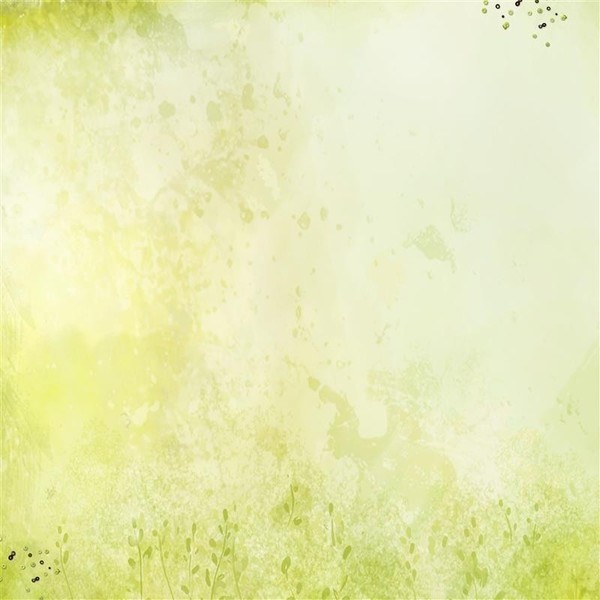 خلافة عمر رضي الله عنه
استخلاف أبي بكر لعمر رضي الله عنهما (مبدأ الشورى).
 عبد الرحمان بن عوف : (هو و الله أفضل من رأيك فيه).
 عثمان بن عفان : (اللهم علمي به أن سريرته خير من علانيته و أنه ليس فينا مثله).
 أسيد بنت حضير : (اللهم أعلمه الخيرة بعدك، يرضى للرضا و يسخط للسخط و الذي يسر خير من الذي يعلن،   و لن يلي هذا الأمر أحد أقوى عليه منه).
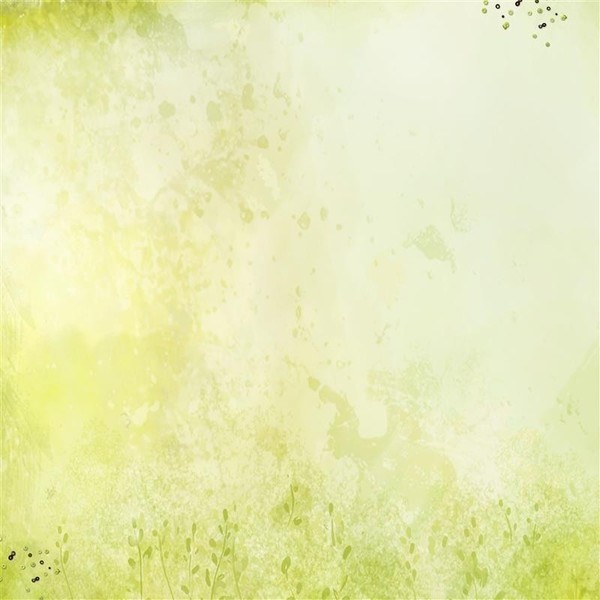 تكليف عثمان بكتابة العهد و قراءته على الناس :
(بسم الله الرحمان الرحيم، هذا ما عهد أبو بكر بن أبي قحافة في آخر عهده بالدنيا خارجا منها و عند أول عهده بالآخرة داخلا فيها، حيث يؤمن الكافر و يوقن الفاجر و يصدق الكاذب، إني استخلفت عليكم بعدي عمر بن الخطاب، فاسمعوا له و أطيعوا، و إني لم آل الله و رسوله و دينه و نفسي و إياكم خيرا، فإن عدل فذلك ظني به و علمي فيه، و إن بدل فلكل امرئ ما اكتسب، و الخير أردت و لا أعلم الغيب)
”وَسَيَعْلَمُ الَّذِينَ ظَلَمُوا أَيَّ مُنْقَلَبٍ يَنْقَلِبُونَ“ الشعراء/227
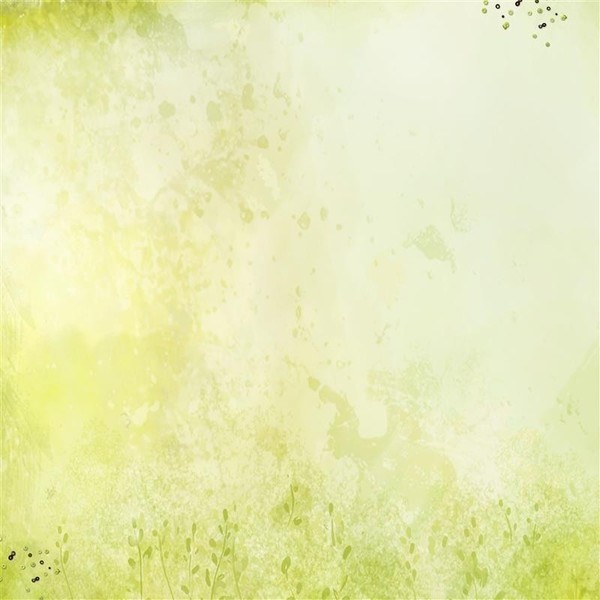 - يقول عبد الله بن مسعود رضي الله عنه : (أفرس الناس ثلاثة : العزيز حين تفرس في يوسف فقال لامرأته أكرمي مثواه، و المرأة التي رأت موسى عليه السلام فقالت لأبيها : يا أبت استأجره، و أبو بكر حين استخلف عمر رضي الله عنه).
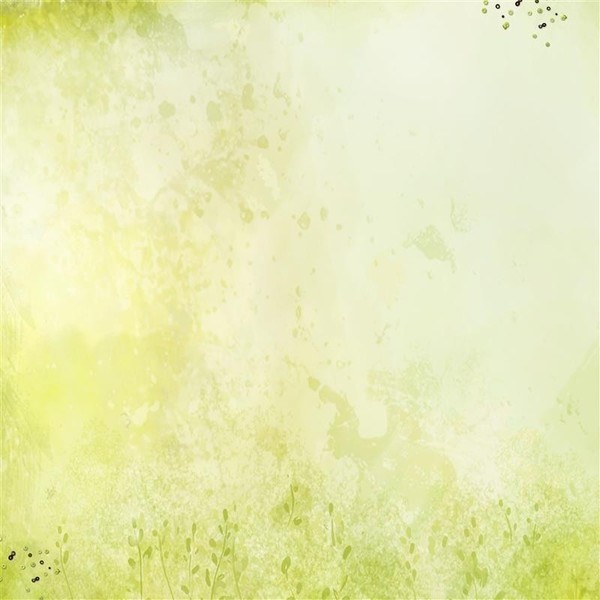 عدله رضي الله عنه
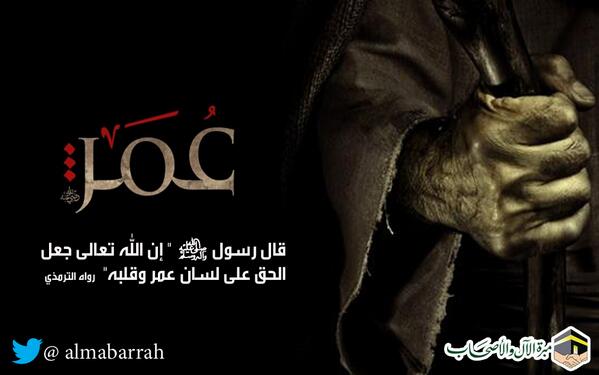 (إذا ذكر عمر ذكر العدل و إذا ذكر العدل ذكر عمر).
		ابن عباس : (أكثروا من ذكر عمر فإنكم إن ذكرتم عمر ذكرتم العدل و إذا ذكرتم العدل ذكرتم الله).
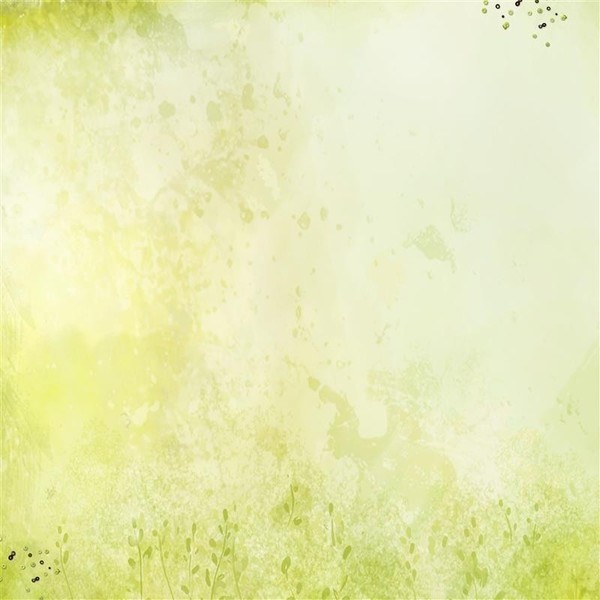 إقامة الحق على نفسه :
		- قصة شراء الفرس (شريح القاضي).
		-  عسل بيت المال.
 العدل مع أهله :
		- قصة ولده عبد الرحمان (شرب الخمر).
		- إبل عبد الله.
		- وزن المسك.
 كان يقول لأهله : (إني قد نهيت الناس عن كذا و كذا و إنهم إنما ينظرون إليكم نظر الطير إلى اللحم فإن وقعتم وقعوا، و إن هبتم هابوا، و أيم الله لا أوتي برجل منكم فعل الذي نهيت إلا أضعفت عليه العقوبة، لمكانه مني فمن شاء فليتقدم و من شاء فليتأخر).
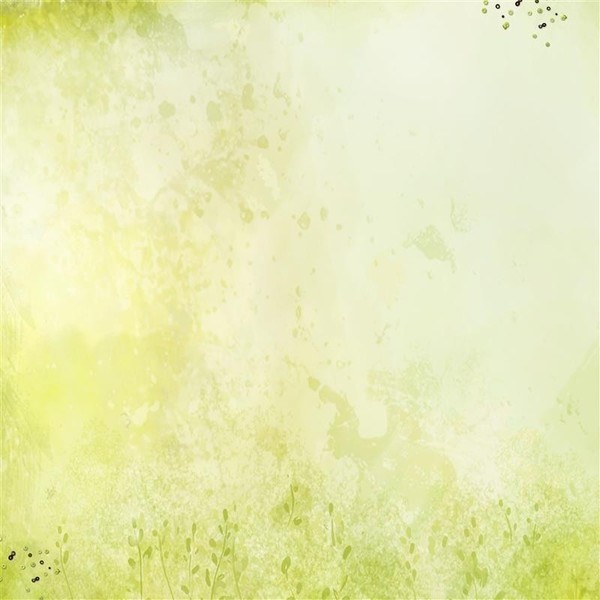 العدل بين المسلمين :
		- قصة العبيد الذين ذبحوا ناقة الأعرابي (المطعم بن عدي).
		- قصة ملك الغساسنة مع البدوي حين كان يطوف بالكعبة. 
 إعطاء الحق لغير المسلمين :
		- العهدة العمرية.
		- قصة عمرو بن العاص مع القبطي.
		- الشيخ اليهودي (فولله ما أنصفناه إن أكلنا شبيبته ثم نخذله عهد الهرم).
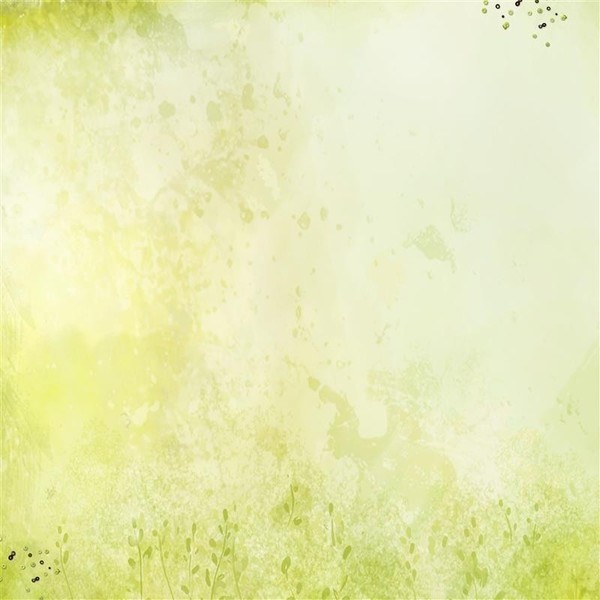 إقامة الحق على ولاته :
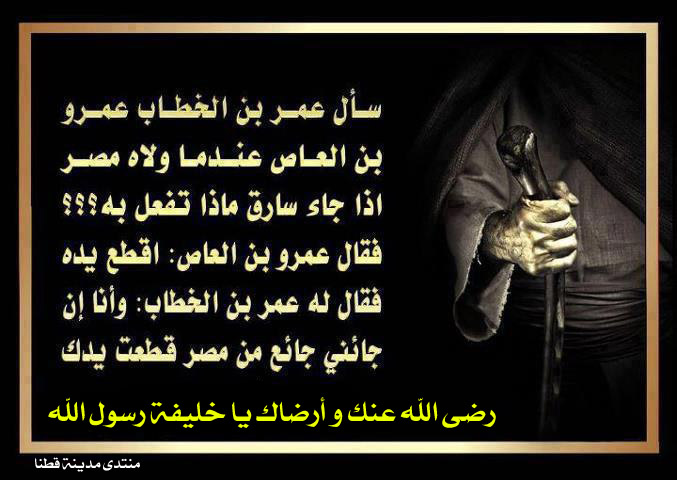 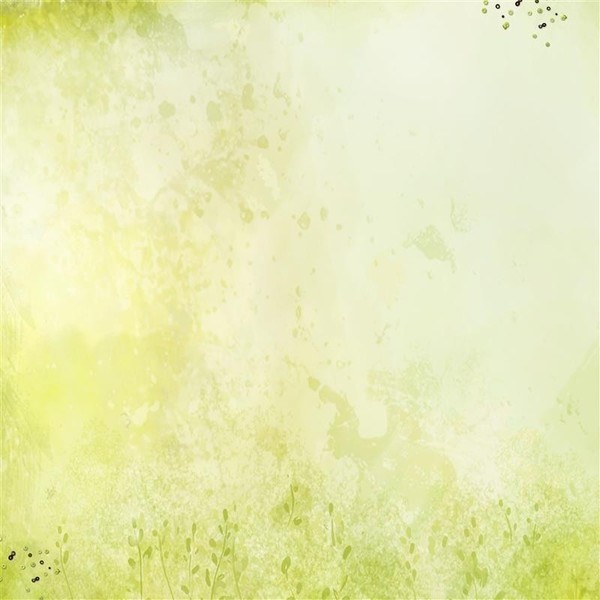 رحمته رضي الله عنه
قصة الوالي الذي تعجب من تقبيل عمر لأولاده (أنت و الله بالناس أقل رحمة).
 قصة الصبية الجائعين
(رأيتهم يبكون فكرهت أن أذهب و أدعهم حتى أراهم يضحكون، فلما ضحكوا طابت نفسي).
 قصة المرأة التي تفطم ولدها.
 رحمته بغير المسلمين (قصة اليهودي العجوز الذي يتسول الناس).
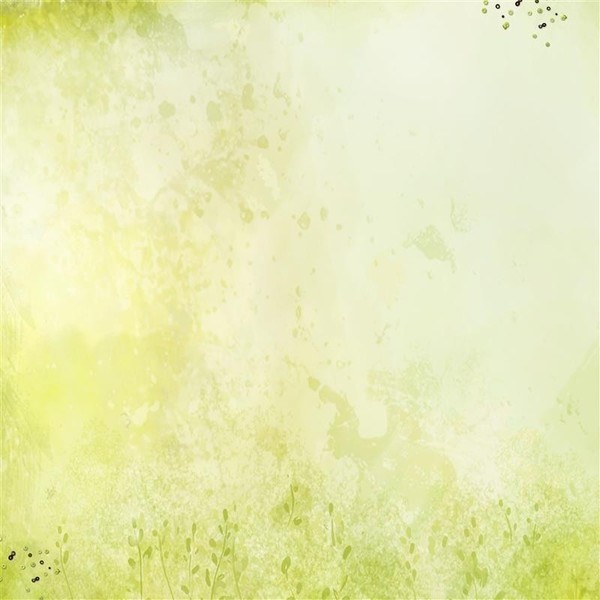 كراماته
قال رسول الله صلى الله عليه و سلم : "لقد كان فيمن كان قبلكم محدثون، فإن يكن في أمتي أحد فإنه عمر".
 قصة يا سارية الجبل
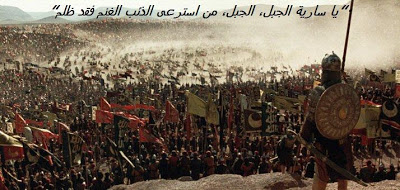 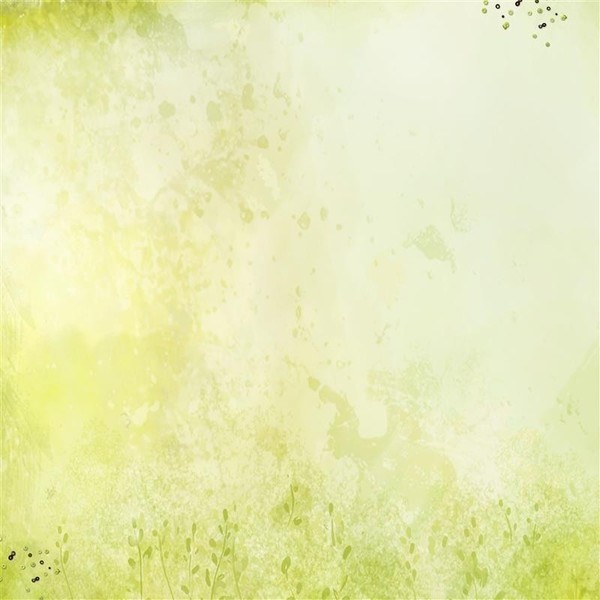 قصة نيل مصر.
 زلزال المدينة : (يا أرض اسكني ألم أعدل عليك ؟)
 (أدرك أهلك فقد احترقوا).
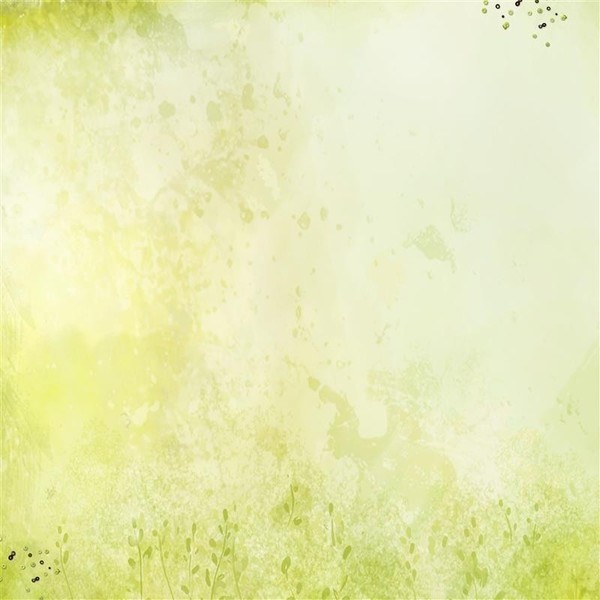 تواضعه
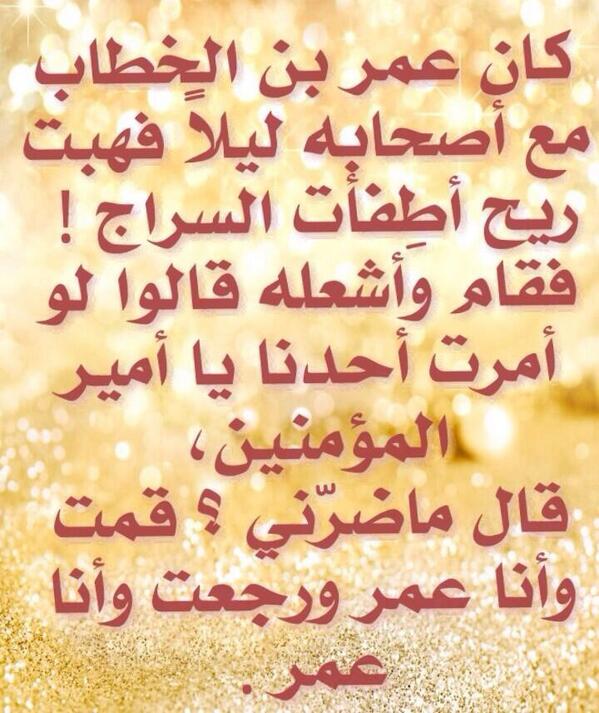 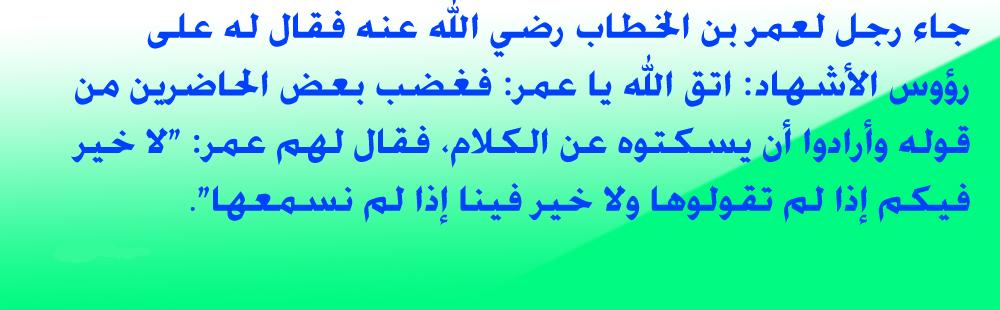 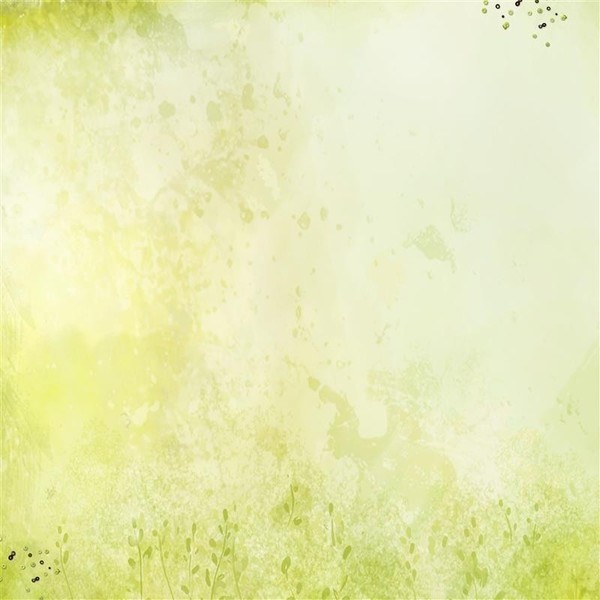 قصة الأعرابي و المرأة التي جاءها المخاض.
 سعيه لخدمة العجوز (أعورات عمر تتبع ؟).
 (لقد رأيتني أرعى على خالات لي من بني مخزوم، فيقبضن لي القبضة من التمر أو الزبيب).
 (تريد أن تحملني على المكان الواطئ و تركب أنت على الموضع الخشن...).
 (أصابت المرأة و أخطأ عمر).
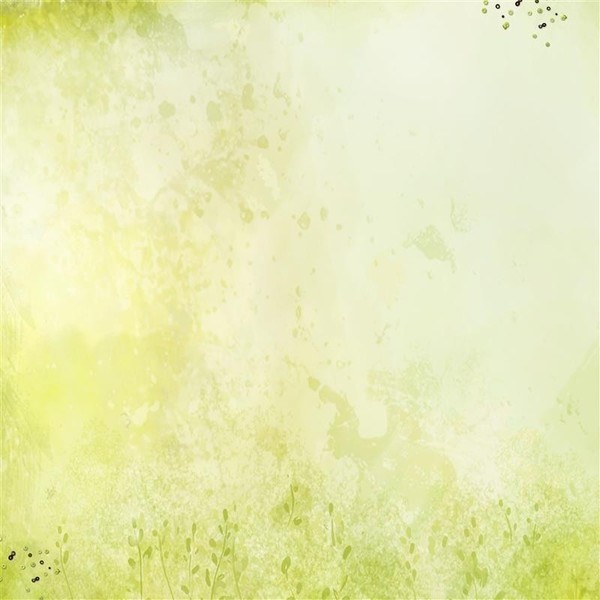 عمر بين الخوف و الرجاء
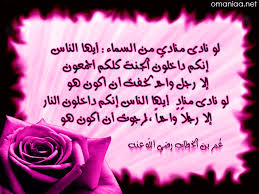 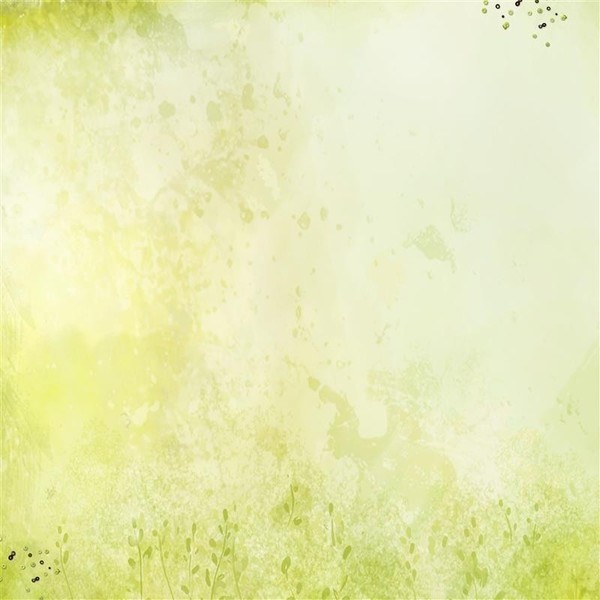 عن عامر بن ربيعة قال : رأيت عمر قد أخذ تبنة من الأرض فقال: يا ليتني مثل هذه التبنة، ليت أمي لم تلدني، ليتني لم أك شيئا، ليتني كنت نسيا منسيا).
 قرأ سورة الطور إلى أن بلغ "إِنَّ عَذَابَ رَبِّكَ لَوَاقِعٌ” فبكى و اشتد بكاؤه حتى مرض و عادوه.
 كان له خطان أسودان من البكاء.
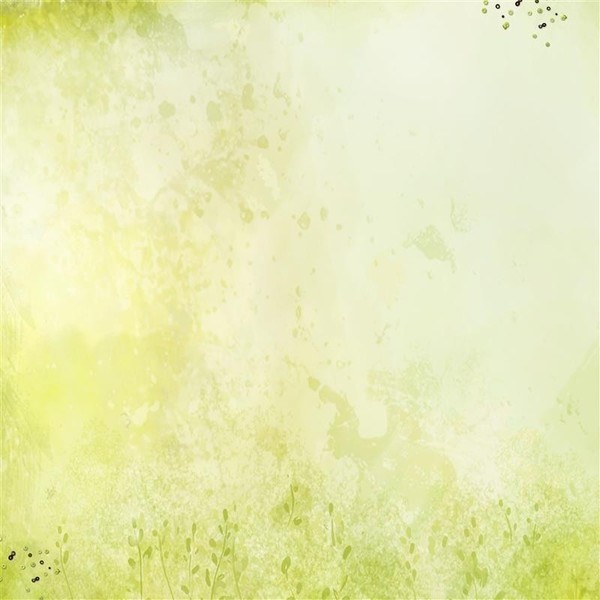 المؤمن بين الخوف و الرجاء
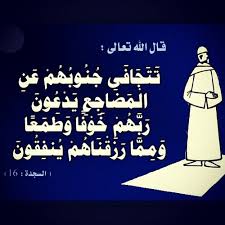 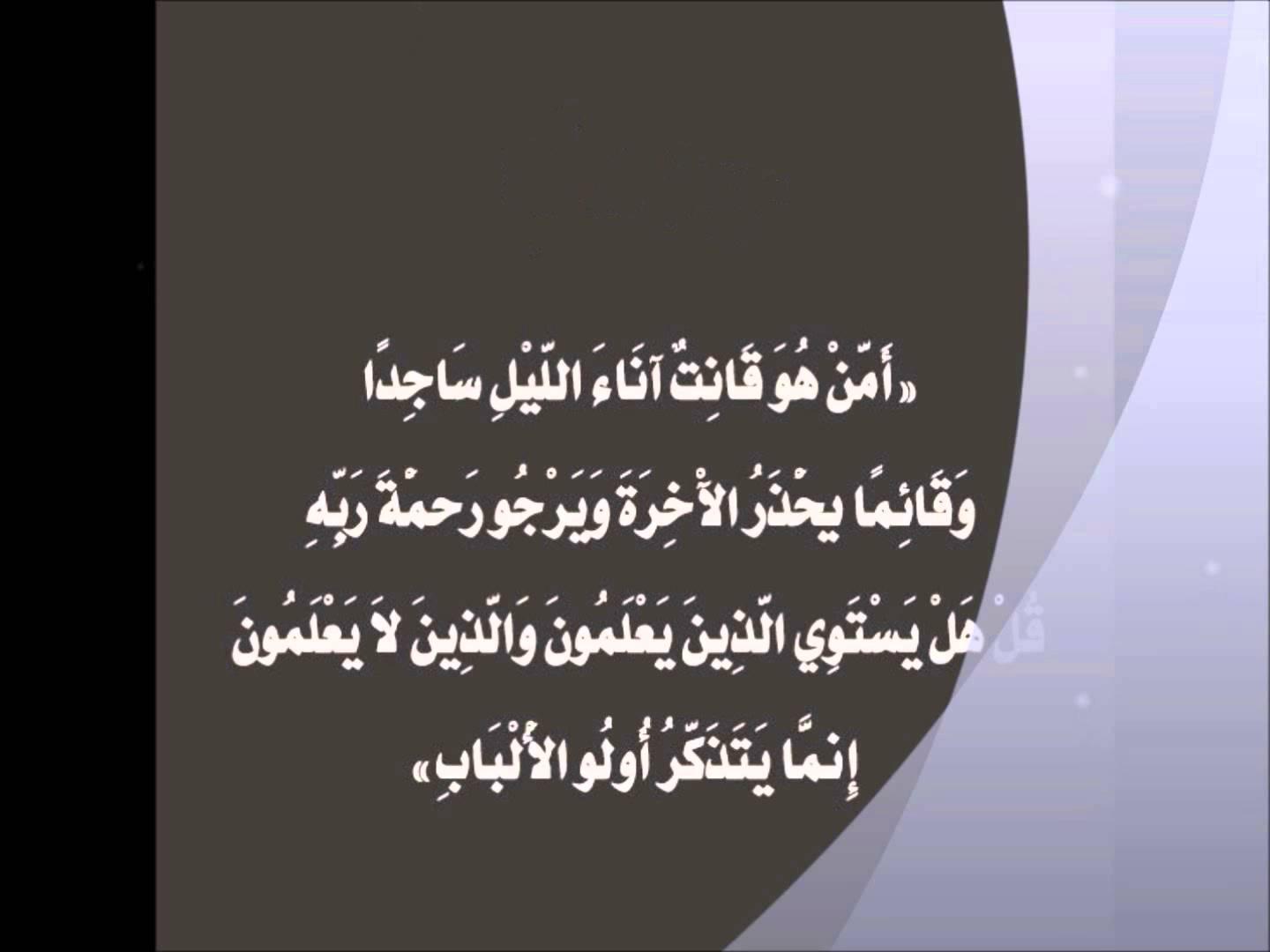 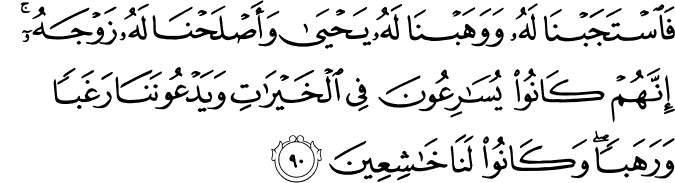 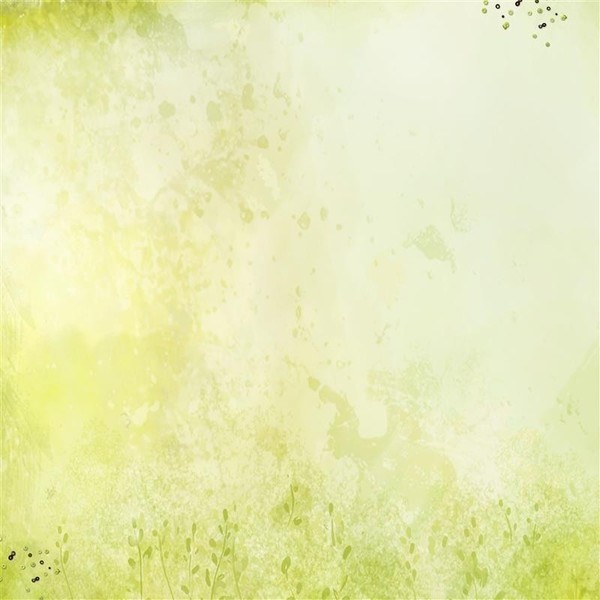 عن أنس رضي الله عنه أن النبي صلى الله عليه و سلم دخل على شاب و هو في الموت، فقال : كيف تجدك ؟ قال : و الله يا رسول الله إني أرجو الله و إني أخاف ذنوبي، فقال عليه الصلاة و السلام "لا يجتمعان في قلب عبد في مثل هذا الموطن إلا أعطاه الله ما يرجو و آمنه مما يخاف" رواه الترمذي و صححه الألباني.

 ابن القيم : (القلب في سيره إلى الله عز و جل بمنزلة الطائر، فالمحبة رأسه، و الخوف و الرجاء جناحاه، متى سلم الرأس   و الجناحان، فالطائر جيد الطيران، و متى قطع الرأس مات الطائر، و متى فقد الجناحان فهو عرضة لكل صائد و كاسر).
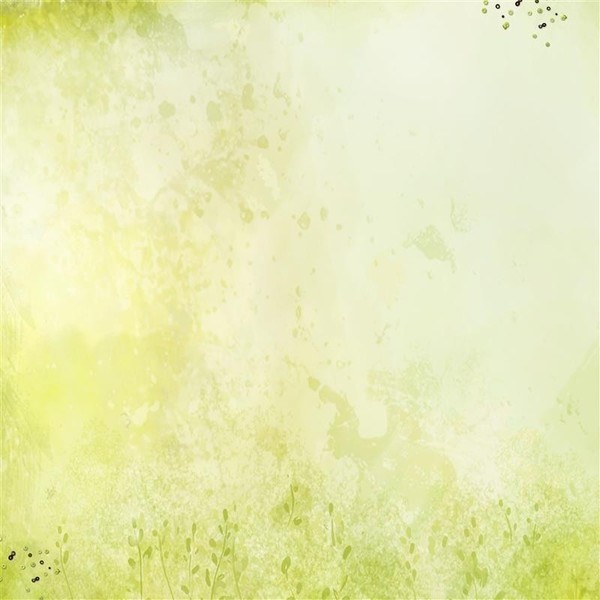 حقيقة الخوف في قلب المؤمن : أن ينزعج قلبه و يضطرب من توقع عقوبة الله و غضبه و انتقامه من ارتكاب محرم أو التفريط في واجب أو الغفلة...
	الخوف المحمود هو الذي يحث على فعل الصالحات و ترك المحرمات أما إذا زاد عن حده أفضى إلى اليأس و القنوط من رحمة الله عز و جل.
 حقيقة الرجاء في قلب المؤمن هو طمعه في نيل رضا الله      و محبته و ثوابه و نعيم الجنة.
	الرجاء المحمود هو الذي يحمل صاحبه على الاستمرار في فعل الطاعات و المسارعة في الخيرات و الاجتهاد في استغلال الأوقات فيما يعود عليه بالنفع في الآخرة.
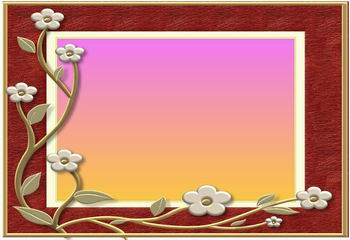 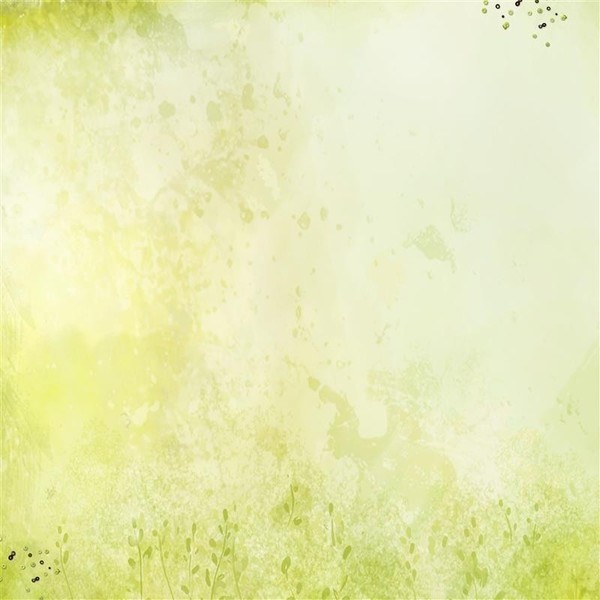 الحسن البصري
إن المؤمن جمع إحسانا و شفقة،
و إن المنافق جمع إساءة و أمنا
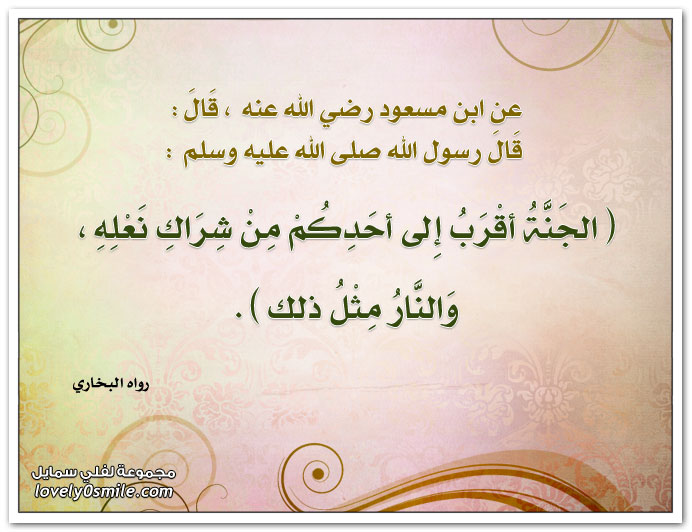 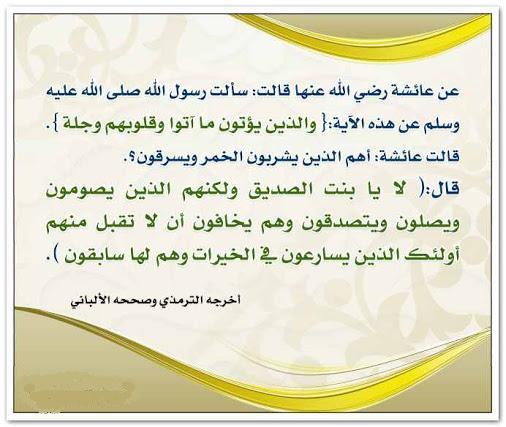 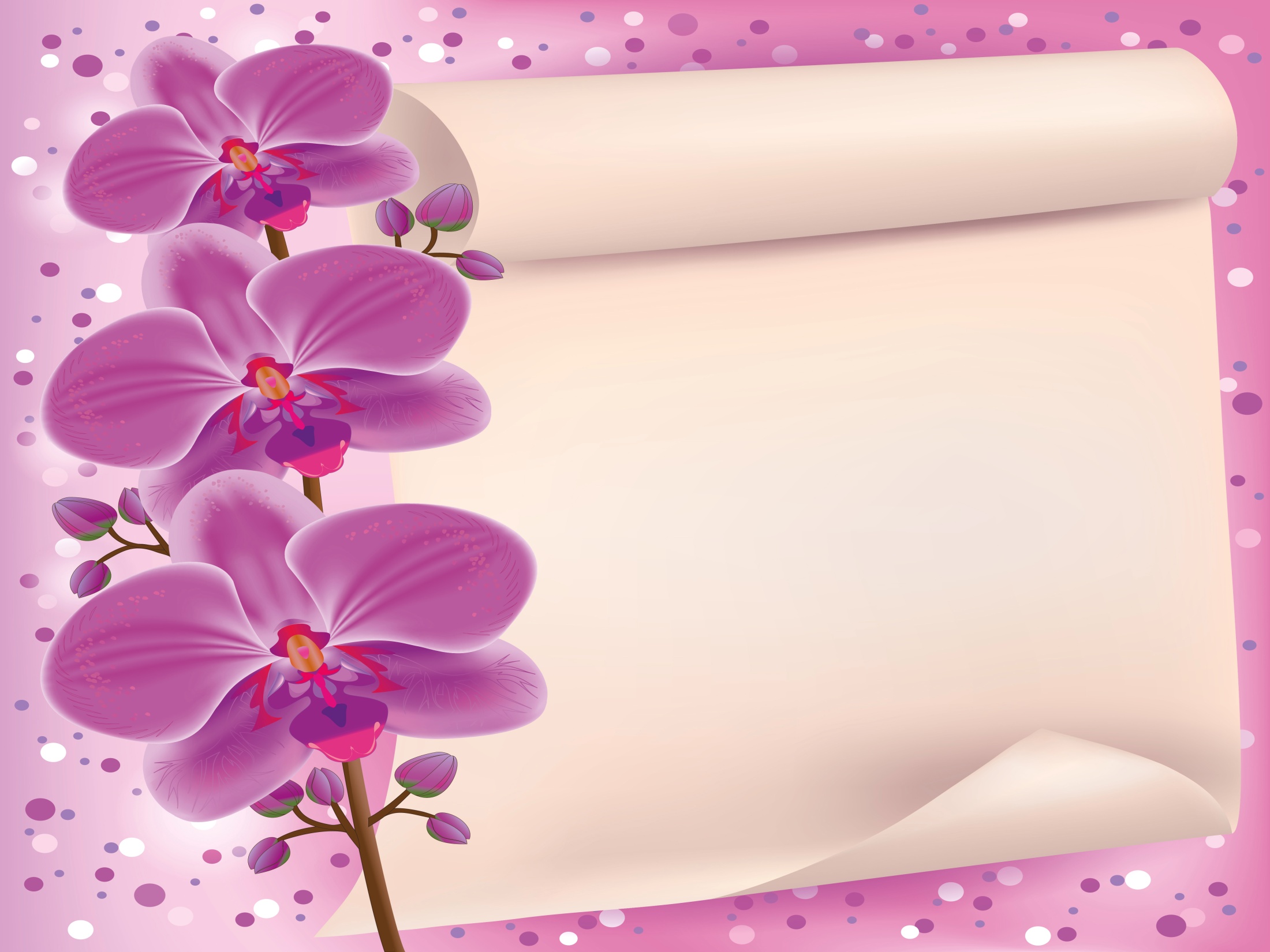 عن أبي هريرة رضي الله عنه
عن النبي صلى الله عليه و سلم،
يقول الله عز و جل
 (و عزتي لا أجمع على عبدي خوفين،
و لا أجمع له أمنين،
إذا أمنني في الدنيا أخفته يوم القيامة،
و إذا خافني في الدنيا أمنته يوم القيامة)
رواه البيهقي و صححه الألباني
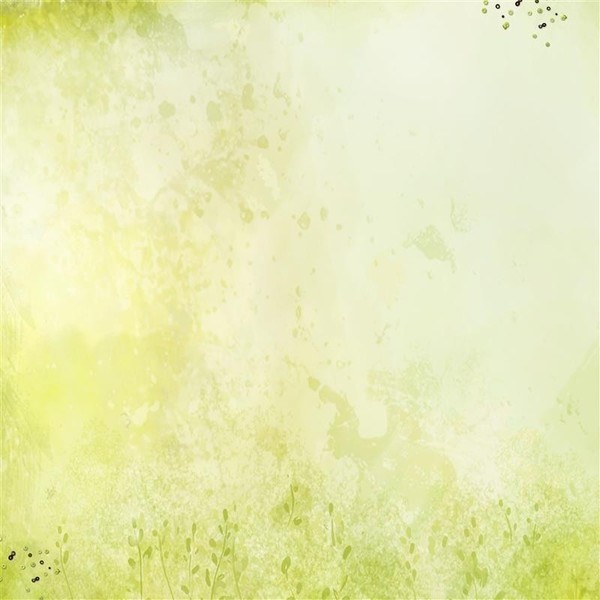 المؤمن يعيش بين الخوف و الرجاء.
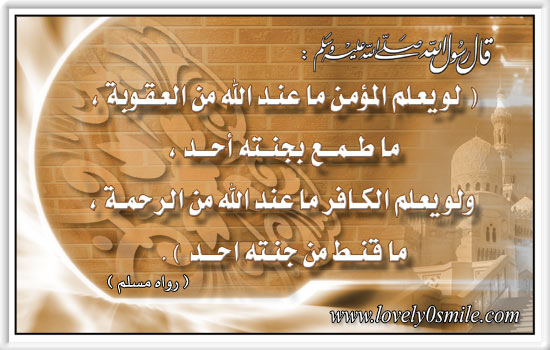 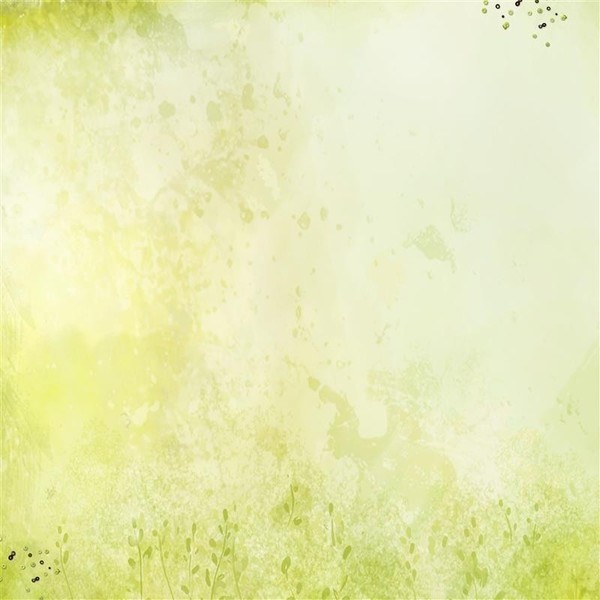 المؤمن طبيب نفسه
تغليب الرجاء في وقت المرض و اليأس و الخروج من الدنيا
تغليب الخوف في حال الصحة و الغنى و إقبال الشهوات...
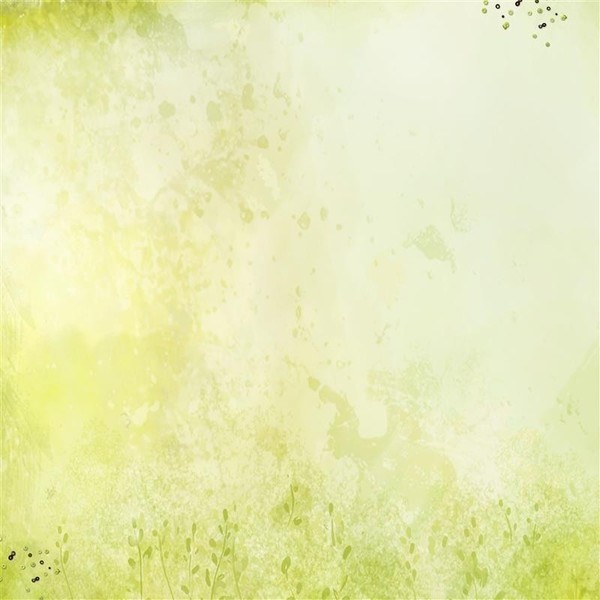 إذا خفت امزج خوفك بالرجاء
و إذا رجوت امزج رجاءك بالخوف
ليس يرجو الله إلا خائف
من رجا خاف و من خاف رجا
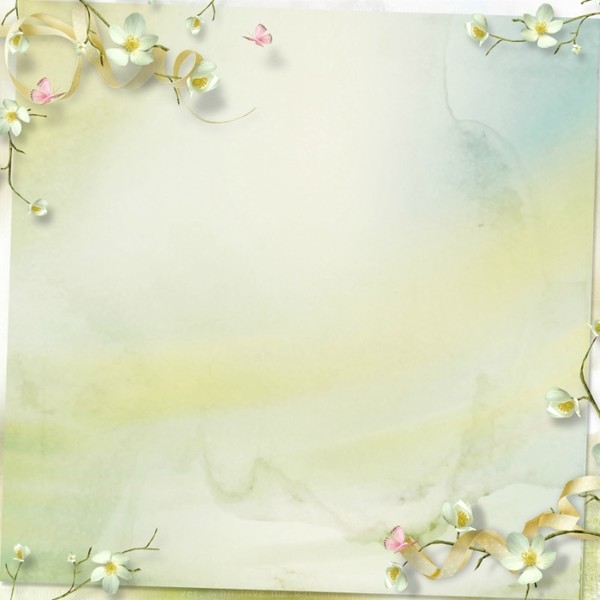 ابن القيم
(و الله سبحانه وصف أهل السعادة بالإحسان مع الخوف، و وصف الأشقياء بالإساءة مع الأمن، و من تأمل أحوال الصحابة رضي الله عنهم وجدهم في غاية العمل مع غاية الخوف، و نحن جمعنا بين التقصير بل التفريط و الأمن.
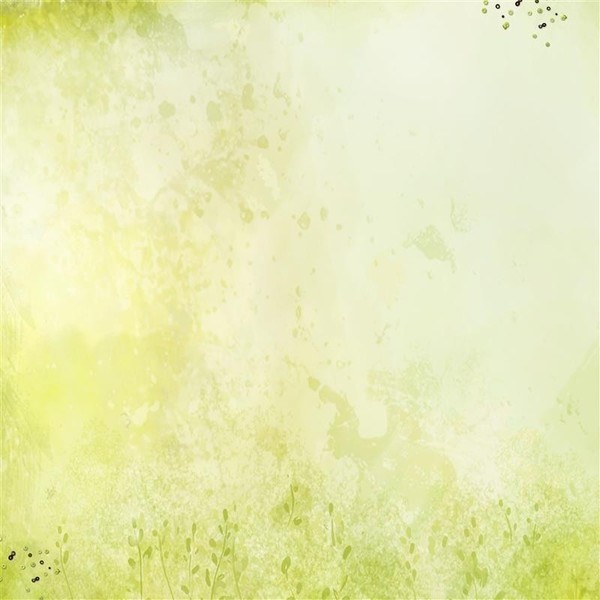 من ثمرات الجمع بين الخوف والرجاء

 العمل الصالح و الإكثار من الحسنات.
 التوبة من الذنوب و السيئات.
 محاسبة النفس.
حسن الظن بالله عز و جل.
عدم اليأس من رحمة الله تعالى.
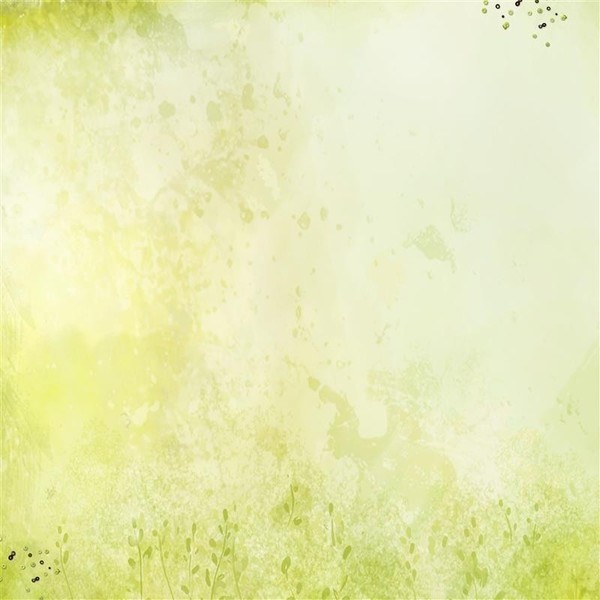 شهيد الفجر
نبوءة الرسول صلى الله عليه و سلم بشهادته (جبل أحد).
 آخر حجة قال : (اللهم كبرت سني، و ضعفت قوتي،       و انتثرت رعيتي، فاقبضني إليك غير مضيع و لا مفرط).
 رؤيا المنام : (ديك ينقره).
 دعاؤه (اللهم ارزقني شهادة في سبيلك، و اجعل موتي في بلد رسولك).
 قصة طعنه من طرف أبي لؤلؤة فيروز المجوسي غلام شعبة بن المغيرة.
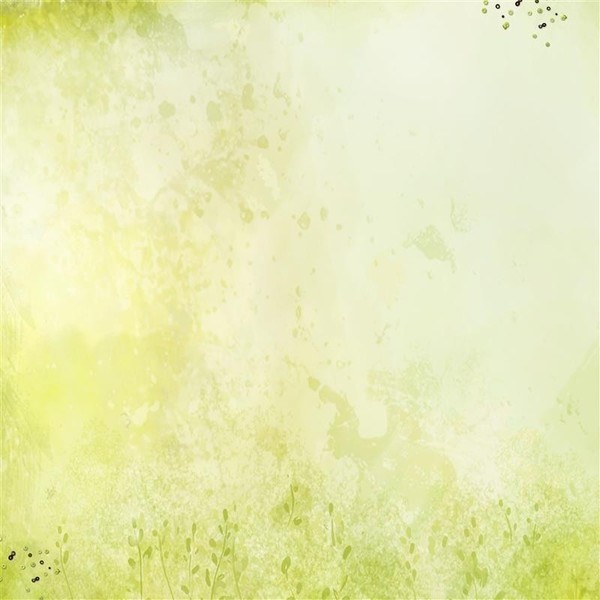 هم الصلاة 
 أصلى الناس ؟
 لا حظ في الإسلام لمن ترك الصلاة.
 توضؤه و صلاته.
 (الحمد لله الذي جعل ميتتي على يد رجل لم يسجد لله سجدة يحاجني بها...)
 وصيته لصهيب بن سنان أن يصلي بالناس ثلاثة أيام مدة الشورى.

		هم الدعوة :
 (يا ابن أخي، ارفع ثوبك فإنه أنقى لثوبك و أتقى لقلبك).

		هم الدين : 86 ألف درهم.
 آل عمر	بني عدي بن كعب	قريش.
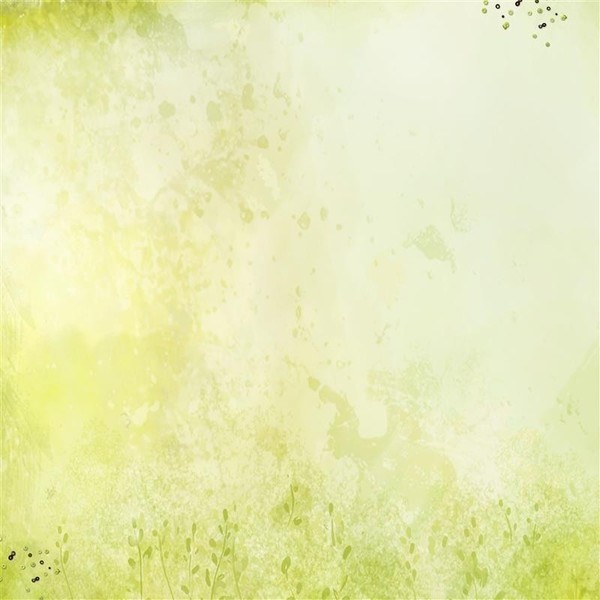 هم الخلافة :
 الأمر شورى بين الستة الذين توفي رسول الله صلى الله عليه و سلم و هو عنهم راض (عثمان بن عفان، علي بن أبي طالب، طلحة بن عبيد الله، الزبير بن العوام، عبد الرحمان بن عوف، سعد بن أبي وقاص).

		هم الصحبة تحت التراب :
 استئذان السيدة عائشة رضي الله عنها في الدفن مع الرسول صلى الله عليه و سلم و أبي بكر.
(الحمد لله ما كان من شيء أهم إلي من ذلك).
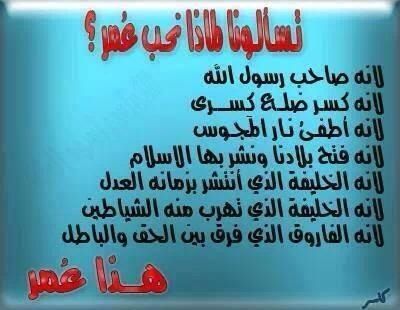